C8: Chemical Analysis
Key Concepts
Pure substances
In chemistry a pure substance is a single element or compound, not mixed with any other substance.
A mixture is two or more elements or compounds not chemically combined.
If a substance is pure it will melt at a specific temperature. If it is impure, the  melting point will be lower and over a range of temperatures.
Mixtures can be separated by physical processes
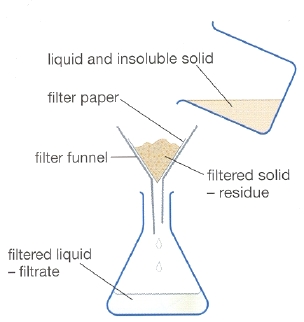 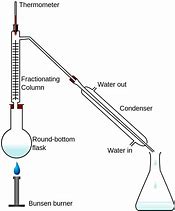 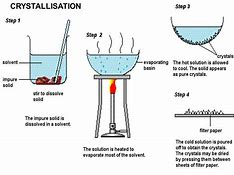 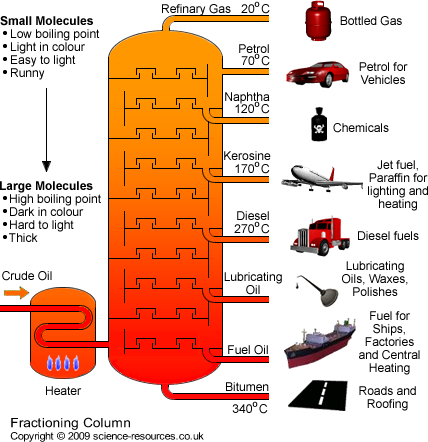 Formulations
A formulation is a mixture that
Has been designed as a useful product
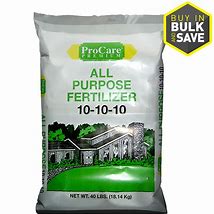 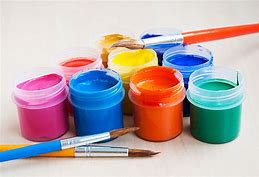 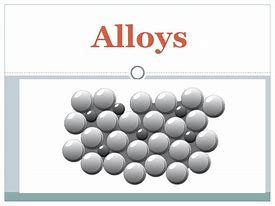 Chromatography
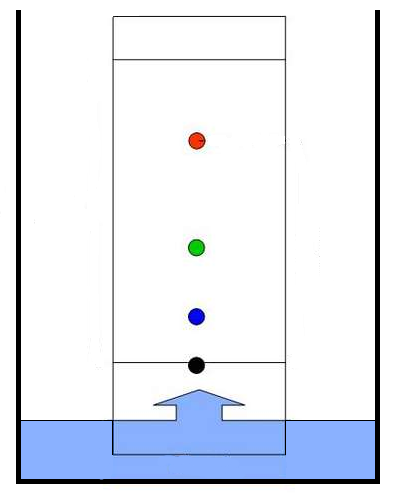 Solvent front
Separating coloured dyes or extracting small amounts of pure substances from
plants
Chromatography paper
dye
solvent
Base line
the line where the original sample was placed
Retention factor (Rf) values
The Rf factor is used to compare the components of various samples. The Rf values of suspect samples can be compared with known samples.
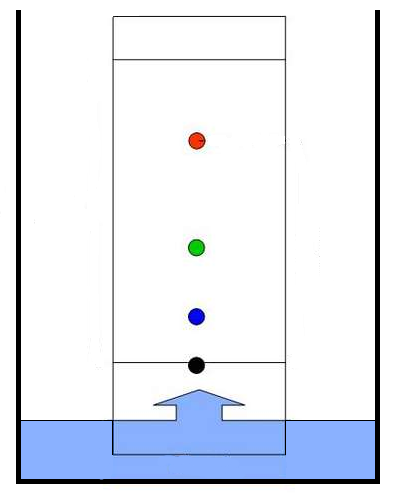 Rf  =       distance from the base line to the spot 
         distance from the base line to the solvent front
Solvent front
the point at which the water stopped moving up the paper
If two substances have the same Rf value, they are likely (but not necessarily) the same compound. If they have different Rf values, they are definitely different compounds.
Centre of spot
the point at which a band or spot of colour is
Base line
the line where the original sample was placed
Testing for gases
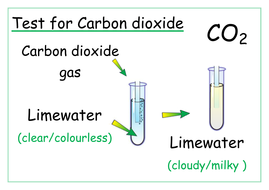 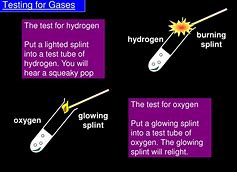 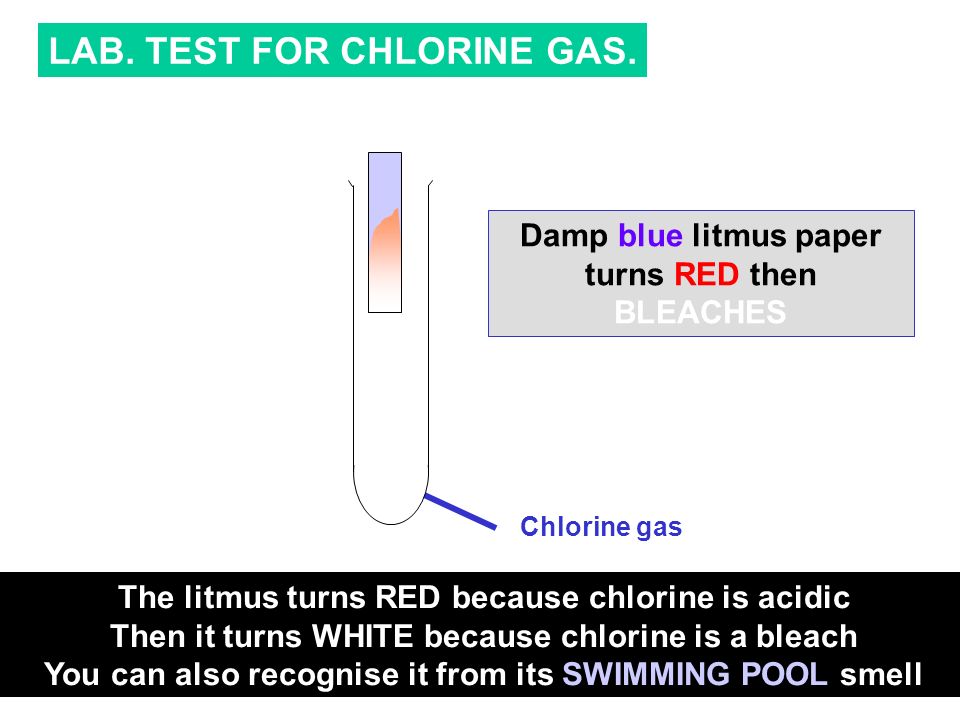